Scaling Web Services for the Lightweight Collector
Ivan Eroshenko, Yaru Gong, Sam Moran, Wenjing Ying
‹#›
Lightweight Collector Overview
‹#›
What is the Lightweight Collector?
Automated network support product
Deployed to customer sites, gathers data, interacts with AWS cloud
Currently in beta with handful of customers
Scaling up to support more
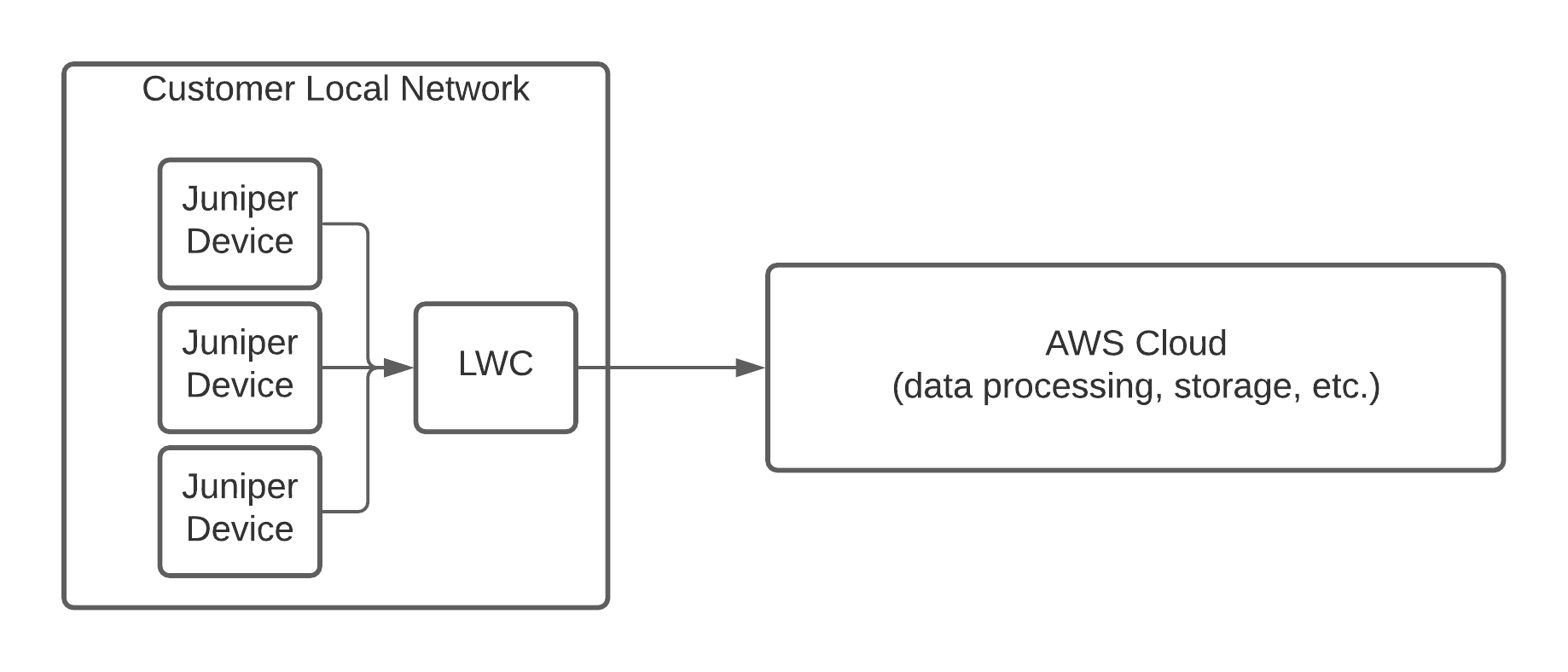 ‹#›
[Speaker Notes: Sam]
Problem Statement
Limitations of AWS services becoming apparent
LWC sometimes runs out of memory
Problems related to scale starting to emerge
Hundreds of log messages written every minute
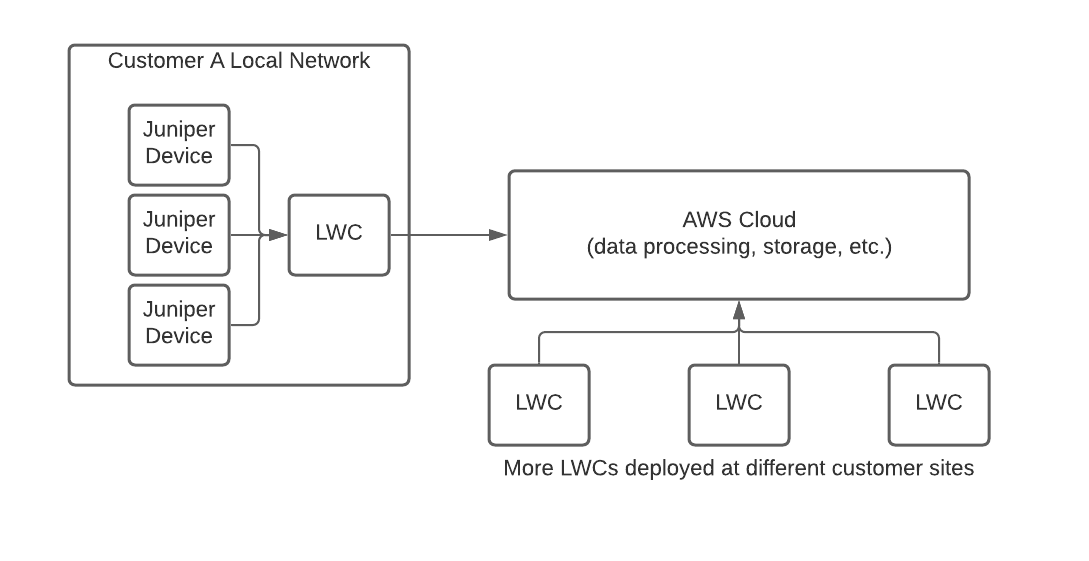 ‹#›
What we did
Part 1: Enhanced Data Collection Monitoring
Part 2: Developed Anomaly Detection Solutions
Part 3: Designed Scalable Solutions
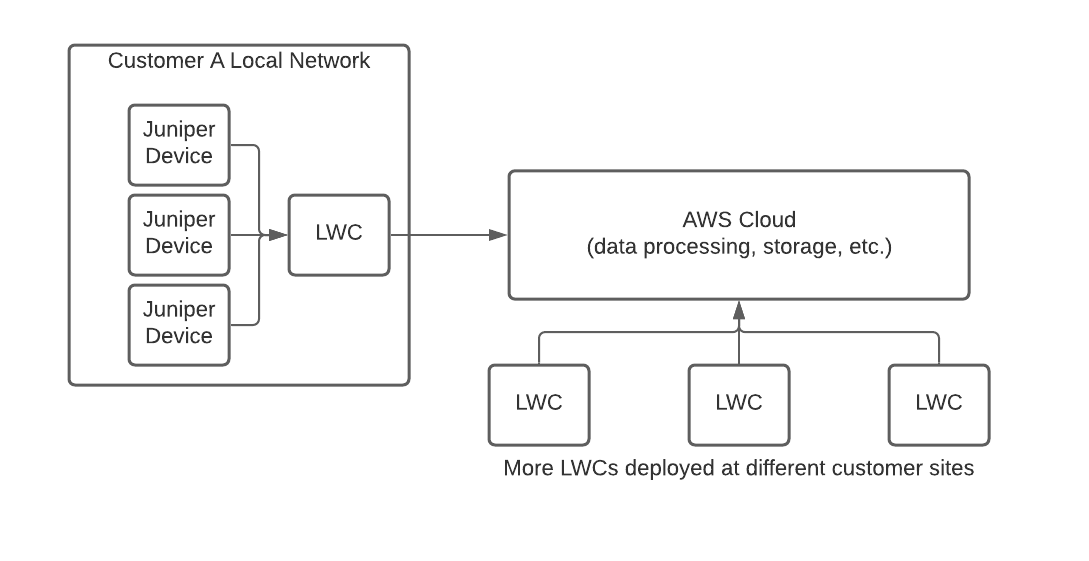 ‹#›
Part 1: Data Collection Monitoring
‹#›
[Speaker Notes: Ivan]
Background: Monitoring the Data Collection Processes
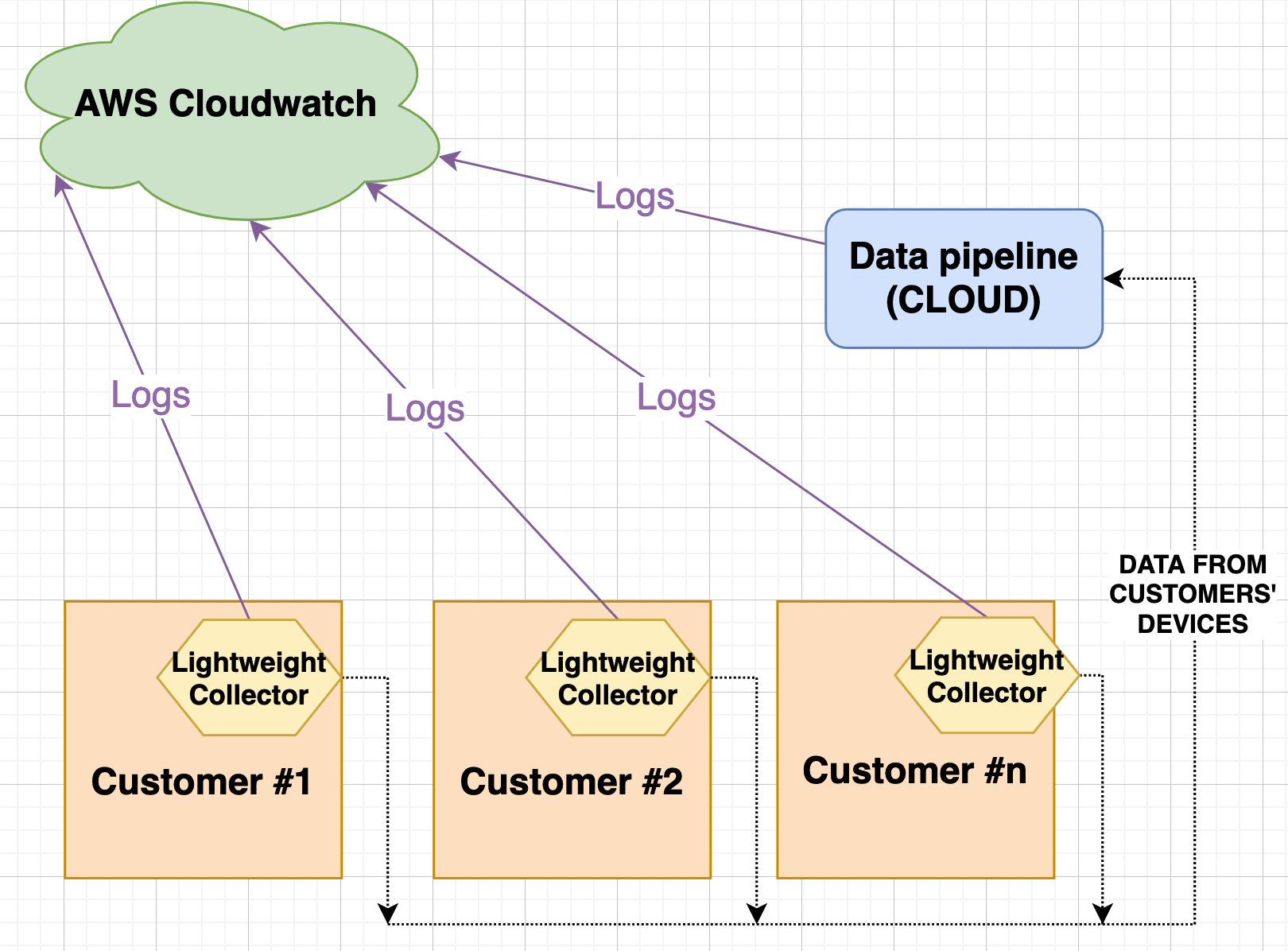 ‹#›
[Speaker Notes: AWS - store and process your logs in the cloud.]
Background: Cloudwatch Dashboards
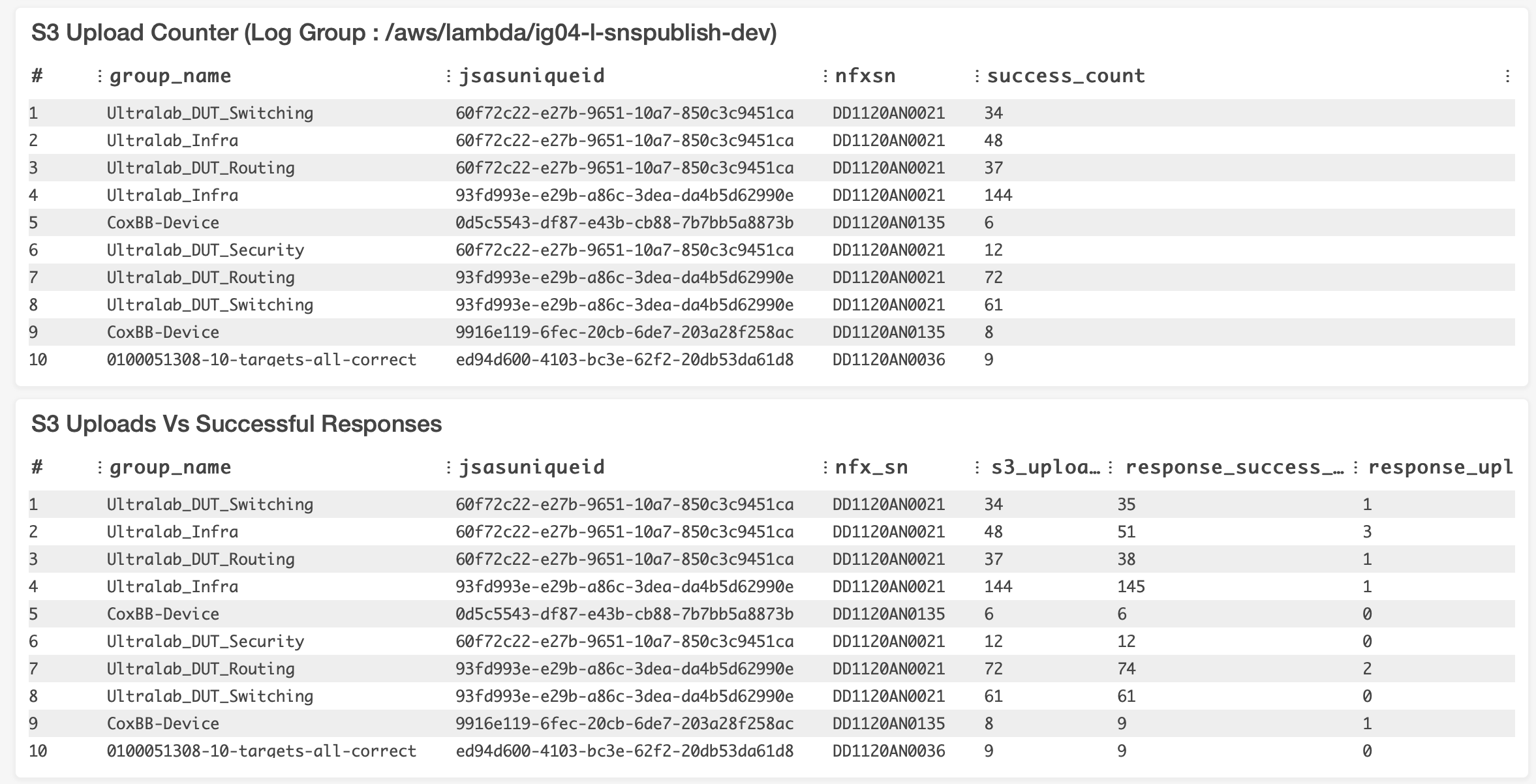 ‹#›
[Speaker Notes: Cool tool, customized widget + metrics, used by JSAS team to monitor in one place, example.]
Background: Cloudwatch Logs Insights
Analyze Logs Data to extract meaningful information
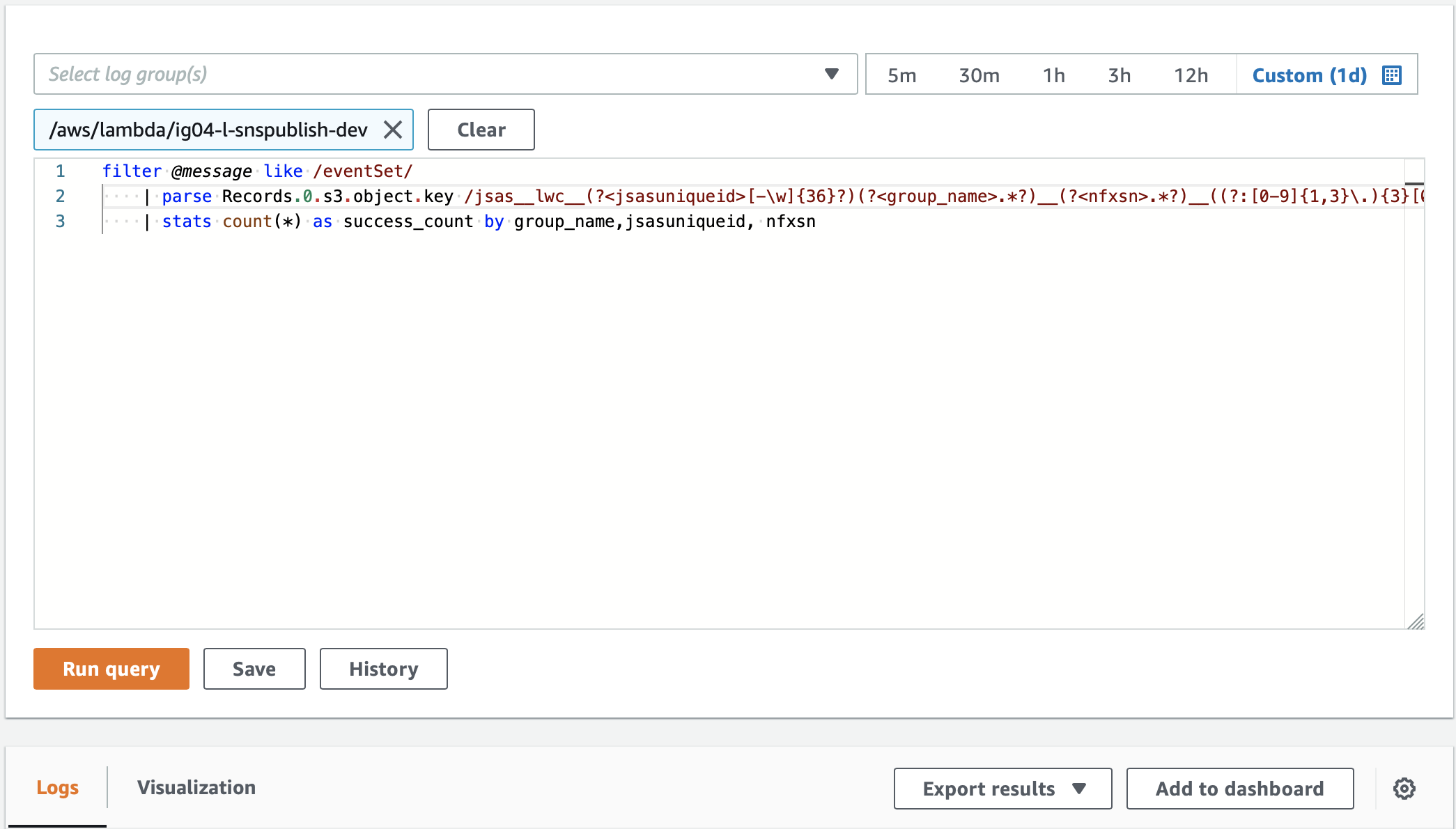 ‹#›
[Speaker Notes: Allows to create widgets: Select log groups, Write queries using simple query language to manipulate data, extract insights, display the results, add to to dashboard.]
Widgets we created:
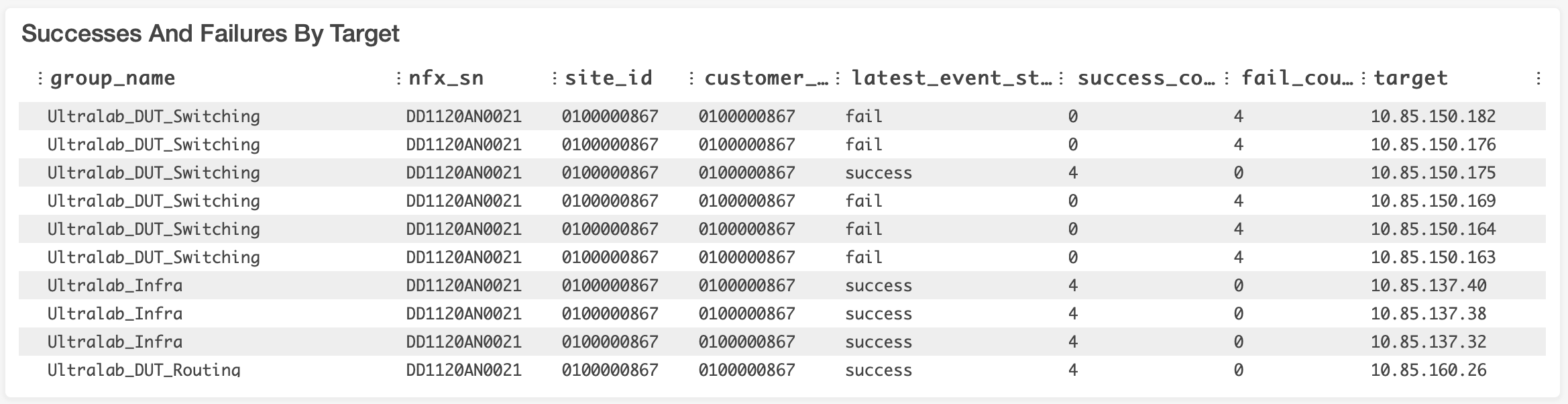 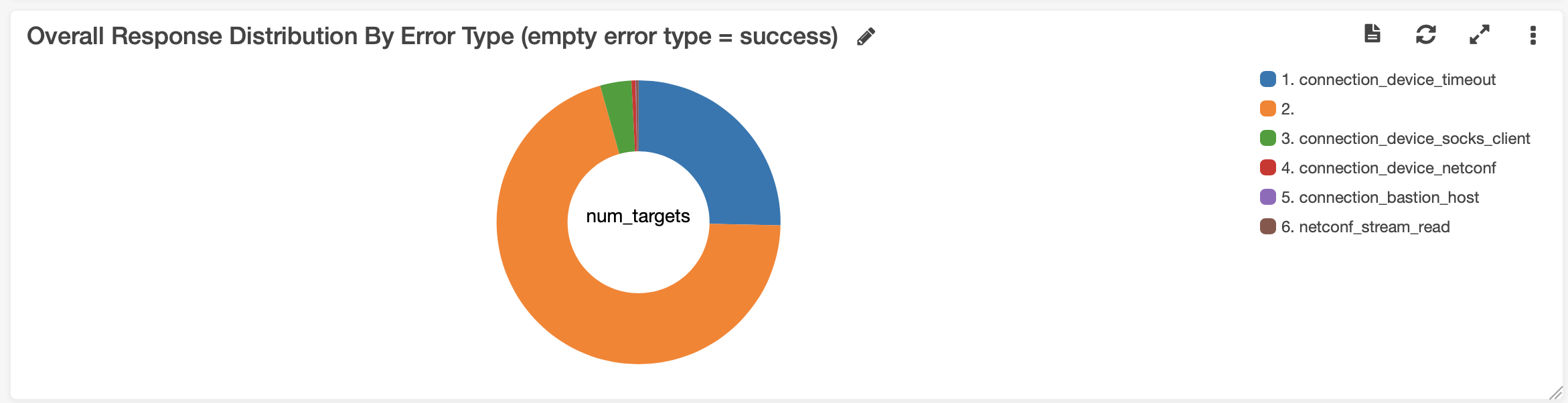 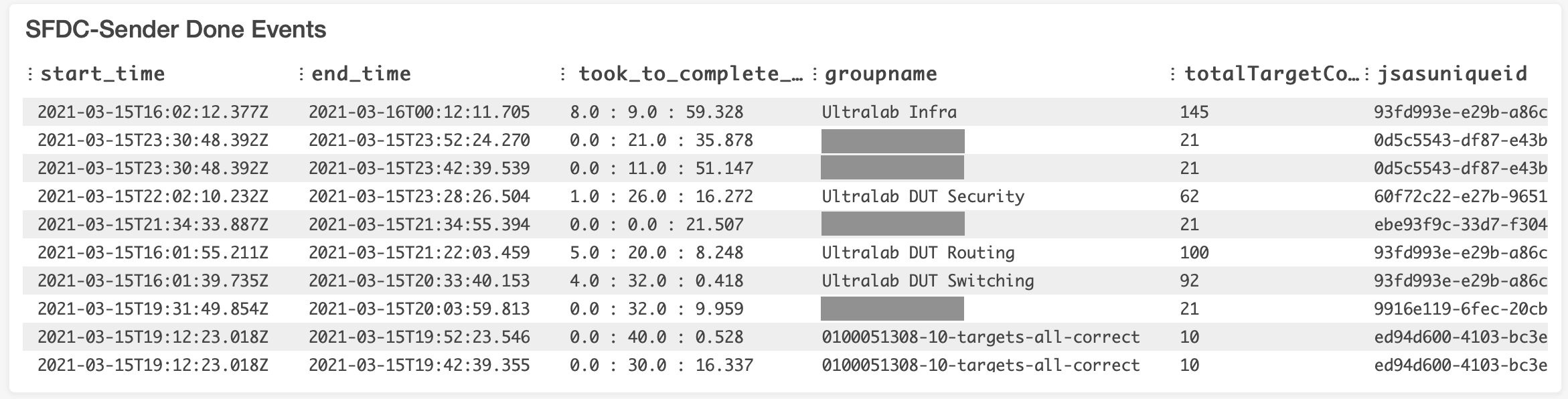 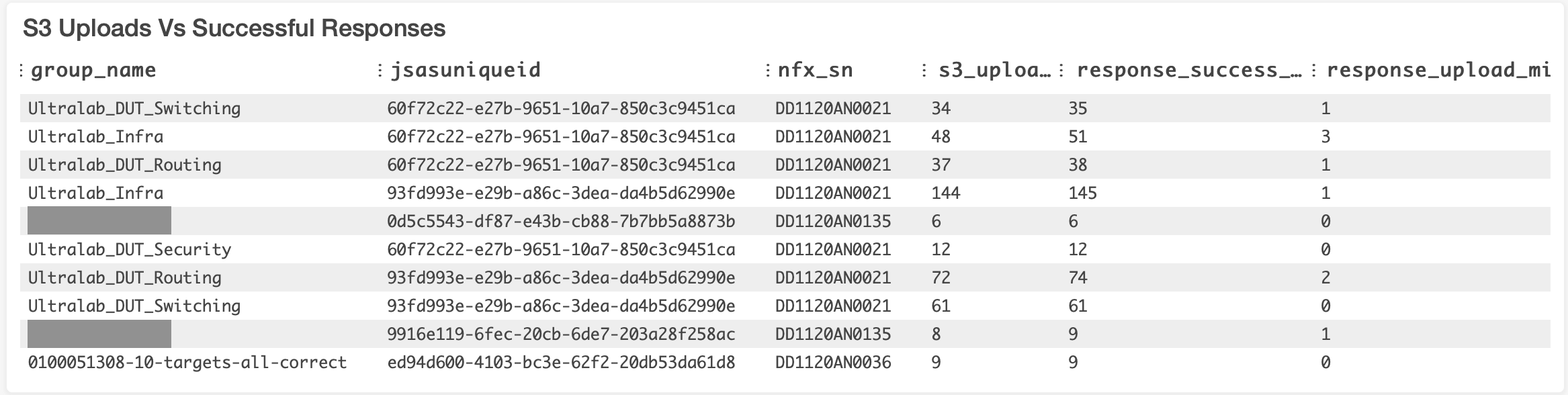 ‹#›
[Speaker Notes: S3 Uploads - problem, solution, interesting because - different log groups different format, not like SQL, cool methodology can be further used by the JSAS team]
Part 2: Anomaly Detection
‹#›
[Speaker Notes: Yaru]
Errors we sent to Teams and the Method
Runtime Warning due to Allocated Memory Consumed
Invoke Handler Error
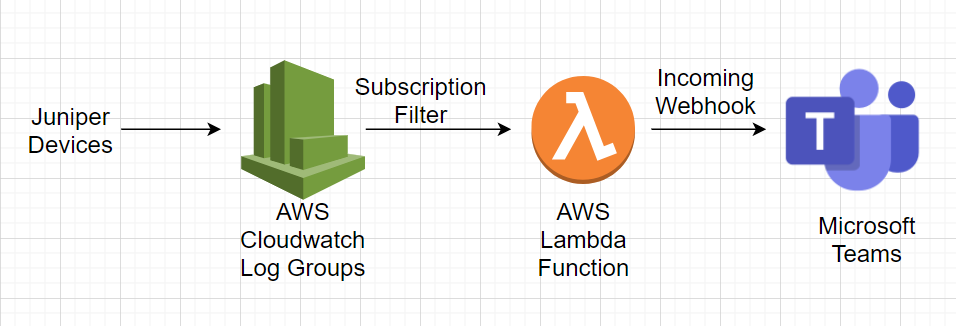 ‹#›
Errors we sent to Teams and the Method
3.  Mismatch between the requested Target Count and Responses
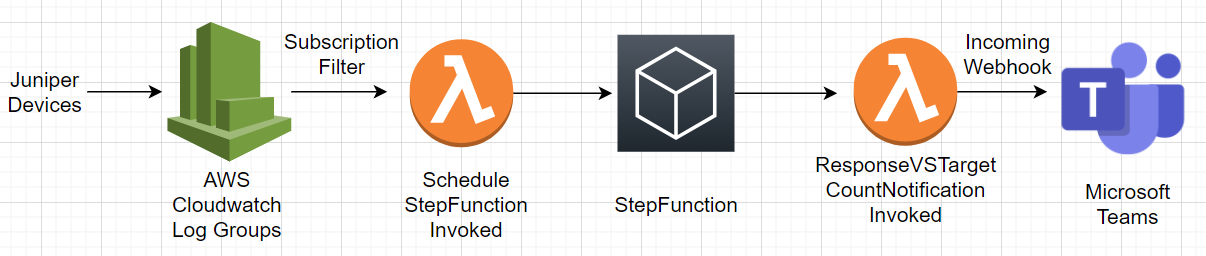 ‹#›
Part 3: Designing Scalable Solutions
‹#›
[Speaker Notes: Wenjing]
Provisioning Implemented Components with Cloudformation Template
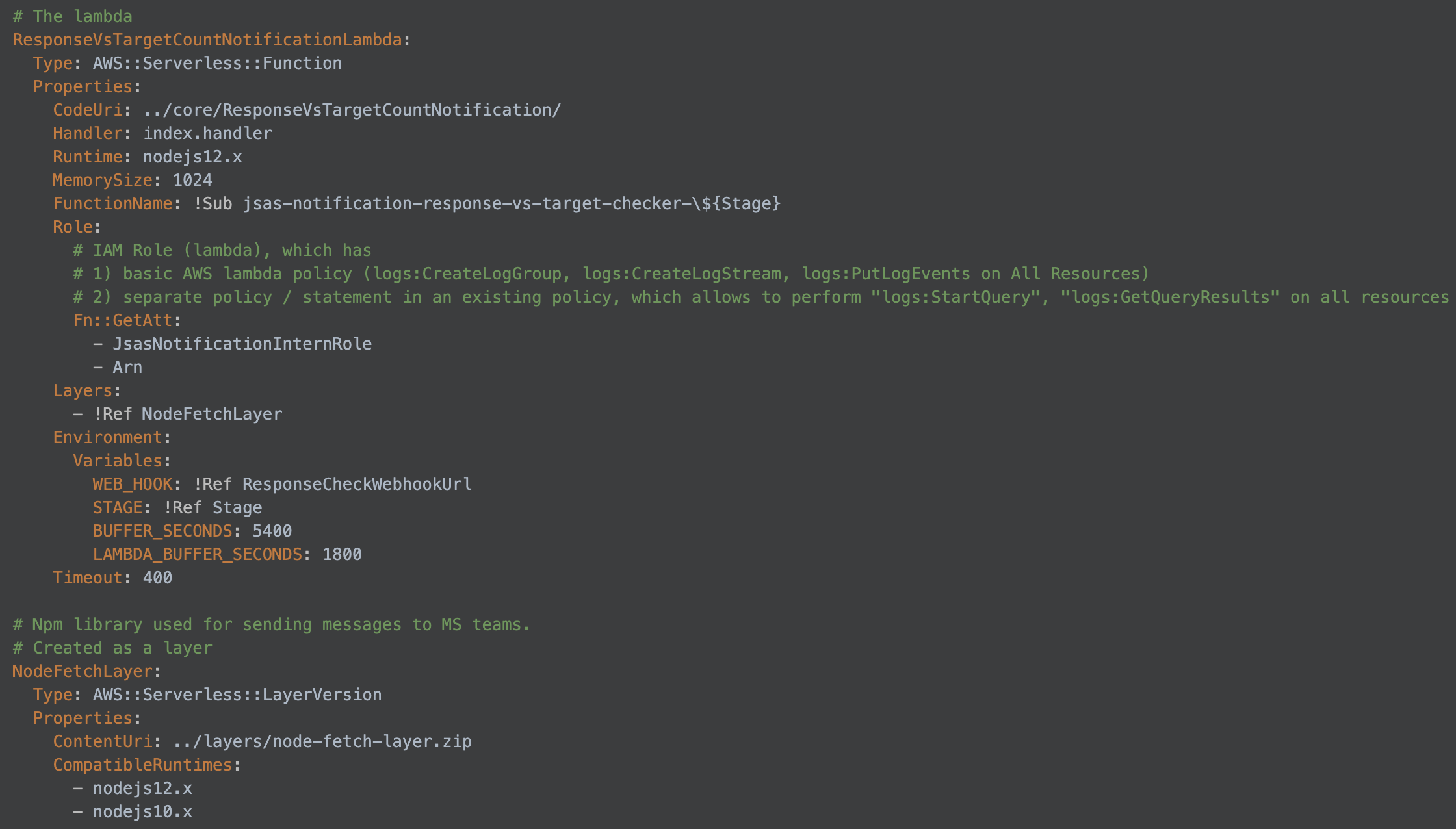 AWS Cloudformation Template tool: provisioning the created software components as code in a Cloudformation template file.
‹#›
Version Control and Stack Checking
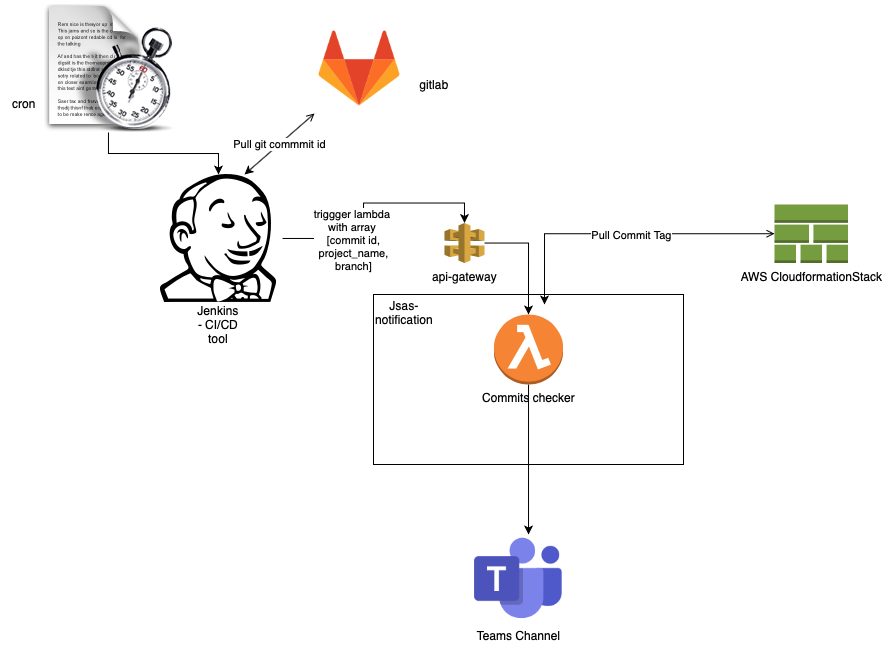 A tool that compares:
Application stacks deployed to AWS (with CloudFormation templates) 
Code repositories deployed to GitLab
‹#›
[Speaker Notes: Animate to emphasize]
Conclusion and Future Work
‹#›
Conclusion
Improved monitoring for data collection process
Created automated anomaly detection solutions
Implemented tool to keep AWS infrastructure up-to-date
Provisioned our components with CloudFormation
‹#›
Future Work
Data Collection Monitoring
Create more advanced widgets
Anomaly Detection
Use our methodology to detect more types of errors
Scalable Solutions
Fully automate stack checking; implement CRON job/Jenkins
‹#›
Thank you!

Questions?
by Ivan Eroshenko, Yaru Gong, Sam Moran, Wenjing Ying
‹#›